Predator-Prey Simulation Using Boids Model
General overview
Evolution

Survival probability

Using nature as design inspiration

Real world applications
Starting goal
Develop a realistic simulation replicating natural patterns

Simulate different types of predator / prey models

Implement adaptive model configurations

Large scale simulation
Predator tactics
Attack towards the groups centroid

Attack nearest

Attack most peripheral

Attack at random
Prey escape maneuvers
Avoid direction
Avoid position
Turn gamma
Turn random
Turn time
Zig zag
Basic boid model
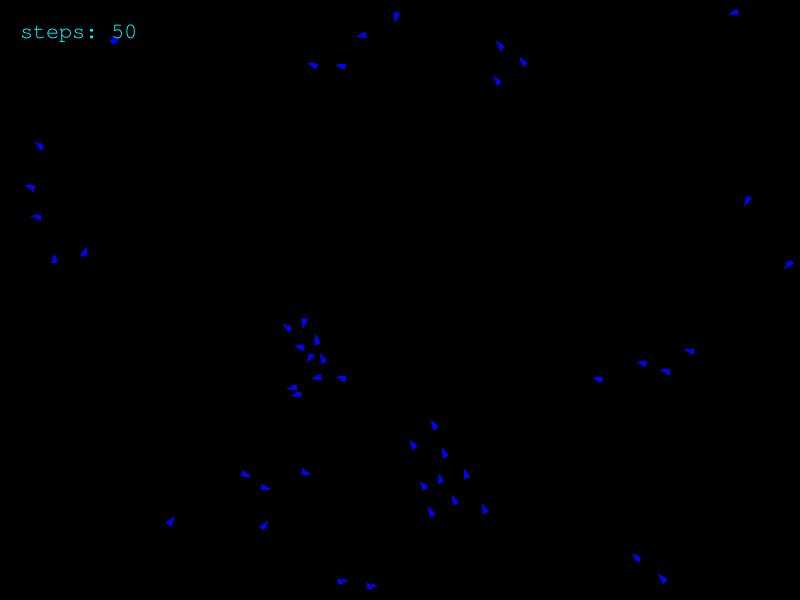 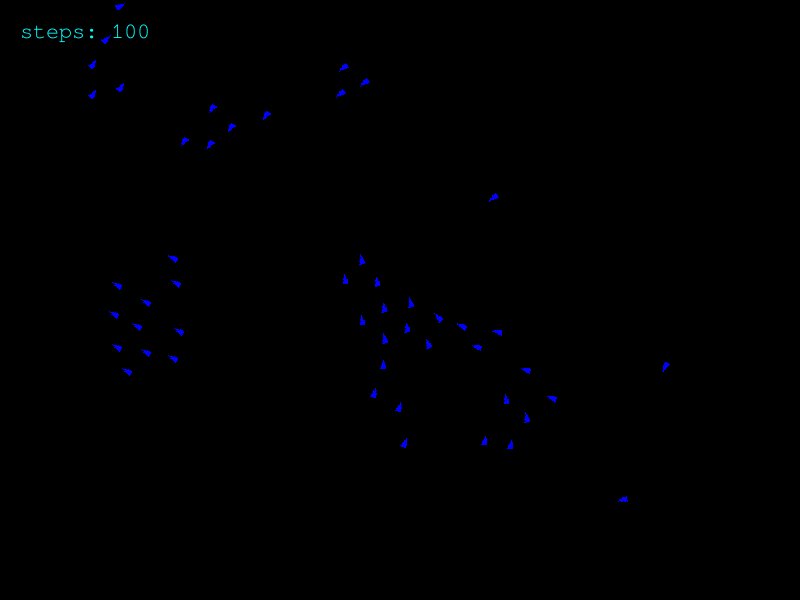 Starting point
Step 50
Step 100
Introduction of a predator
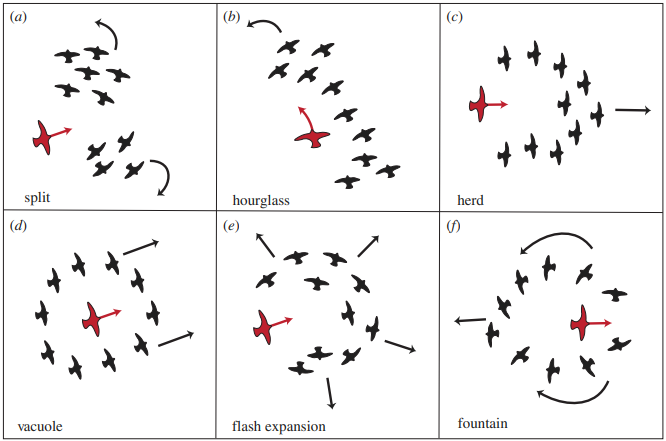 Generated patterns of collective escape
Split
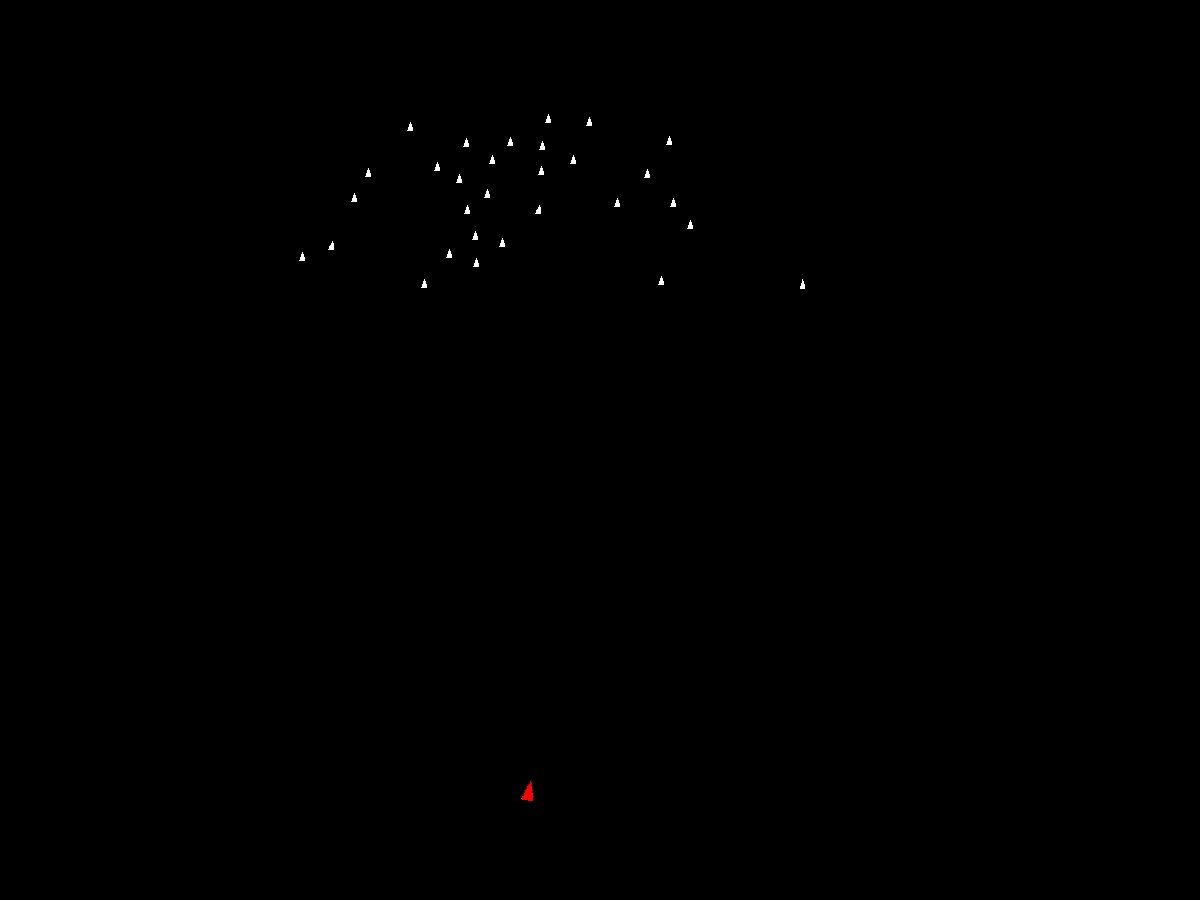 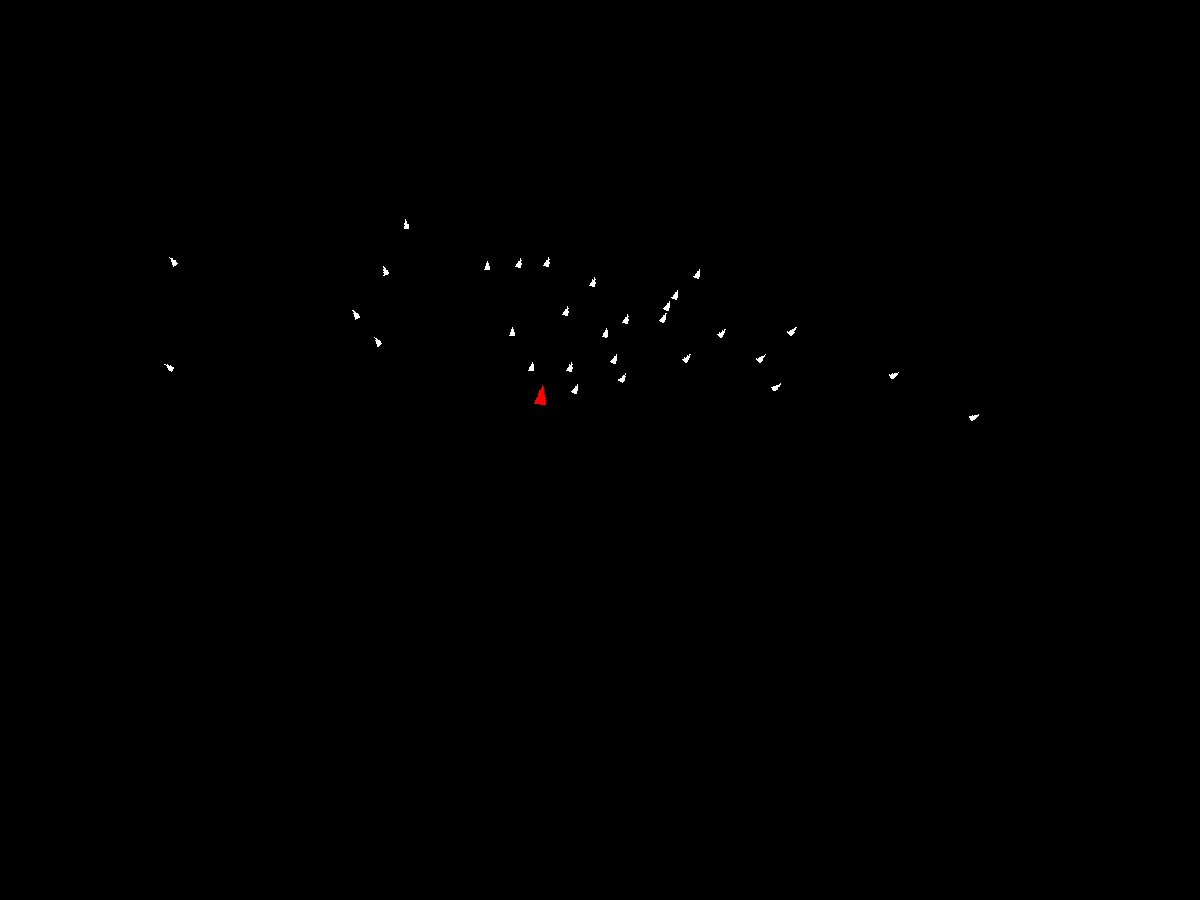 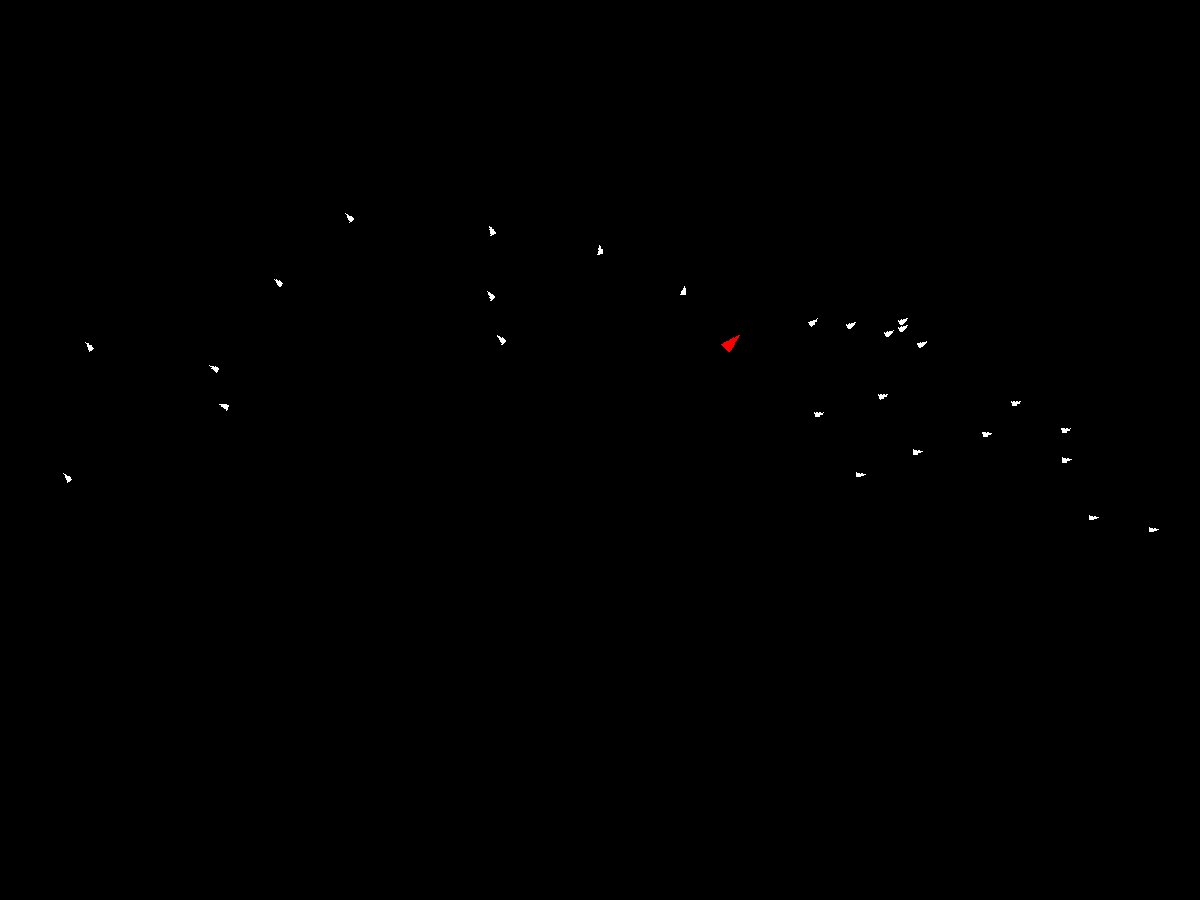 Generated patterns of collective escape
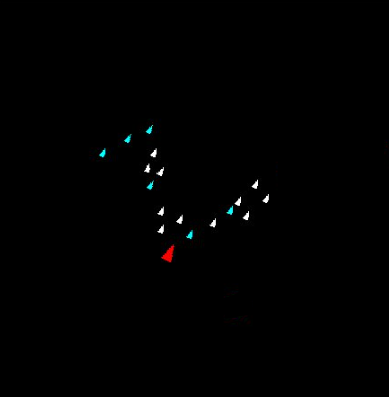 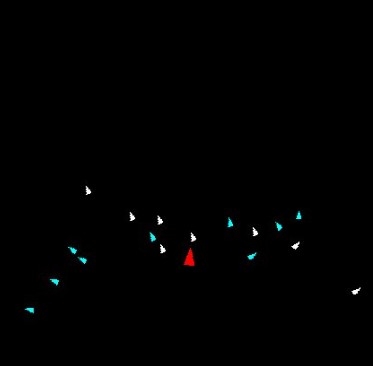 Herd
Flash expansion
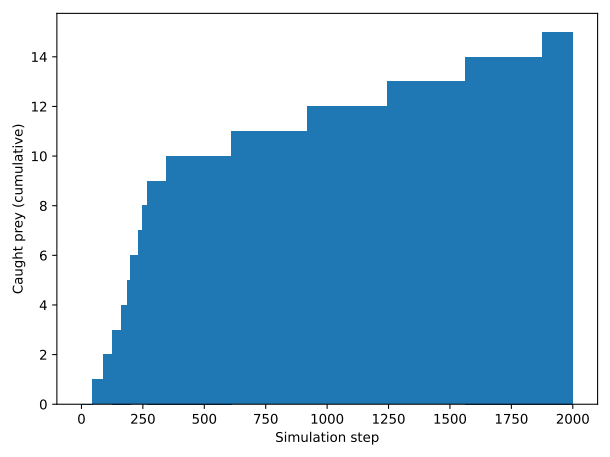 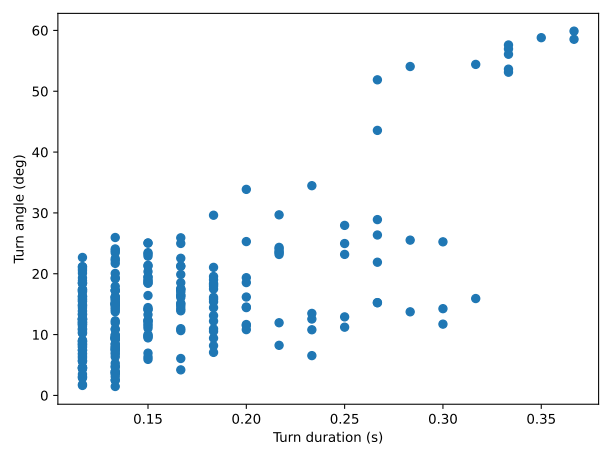 Attack nearest and avoid direction
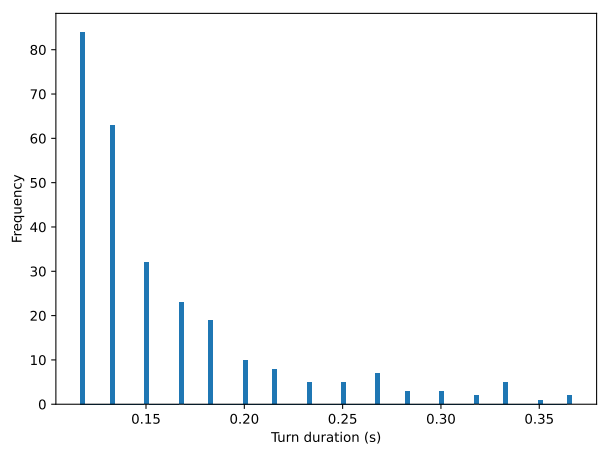 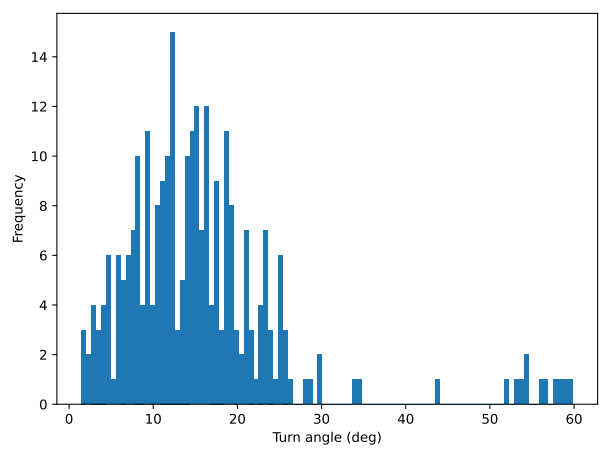 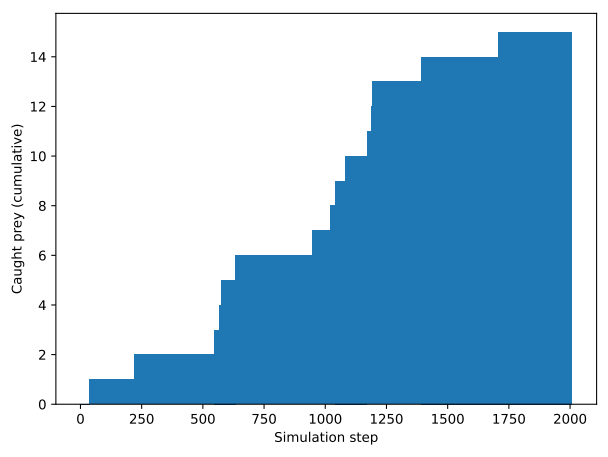 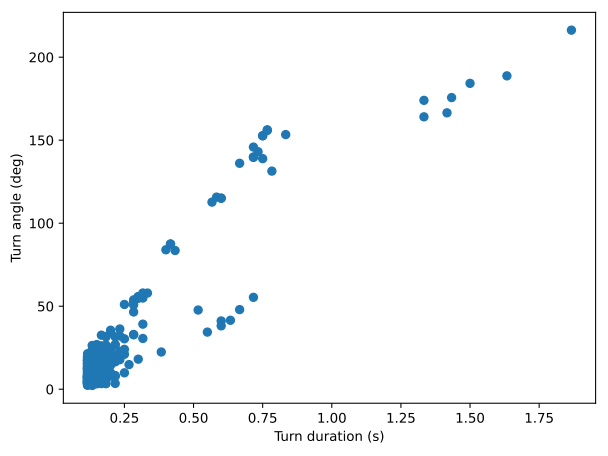 Attack most peripheral and avoid direction
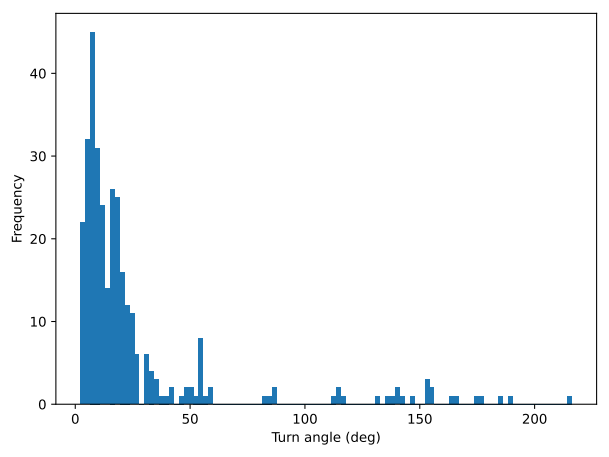 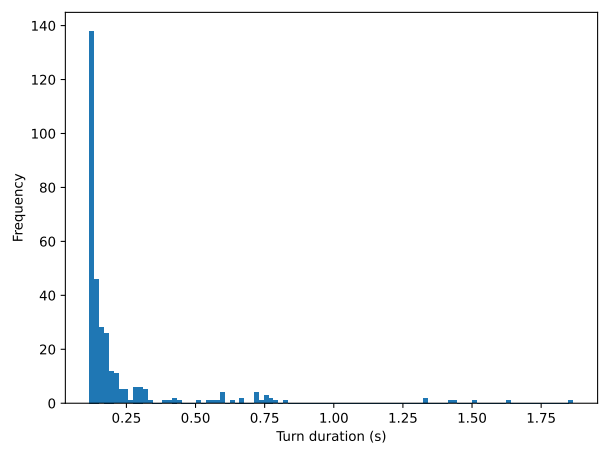 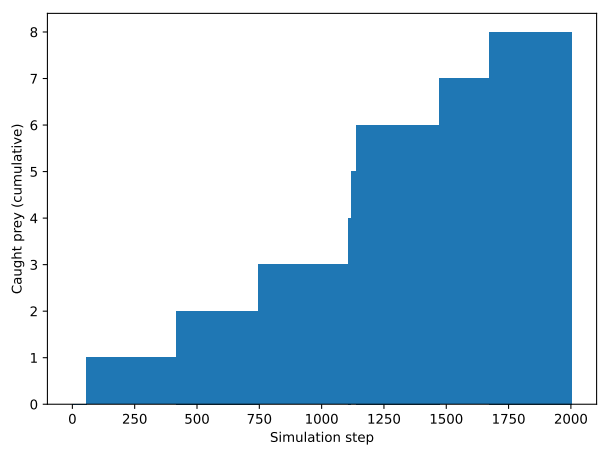 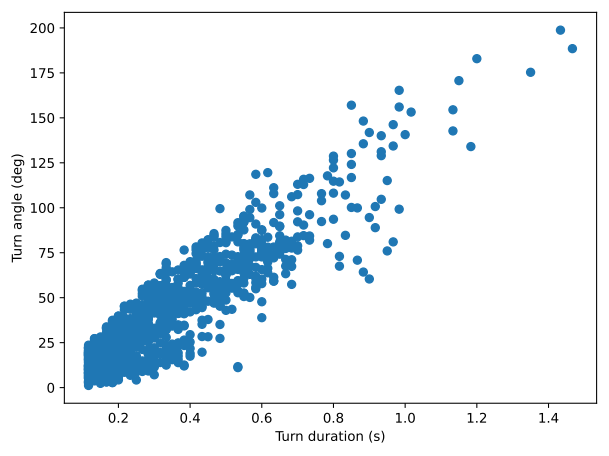 Attack nearest and avoid position
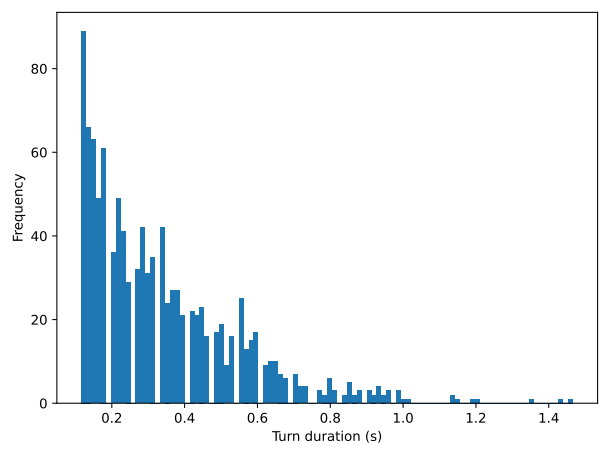 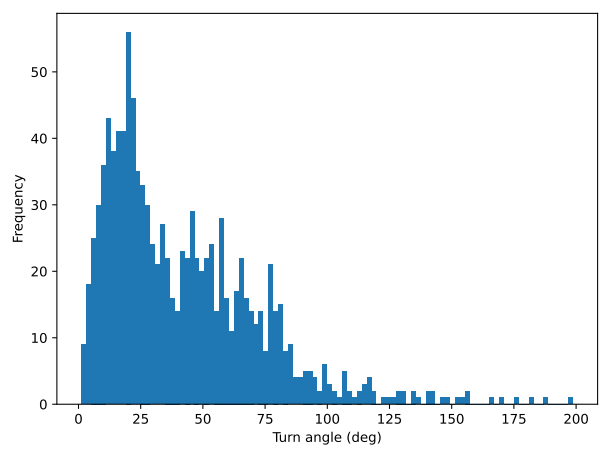 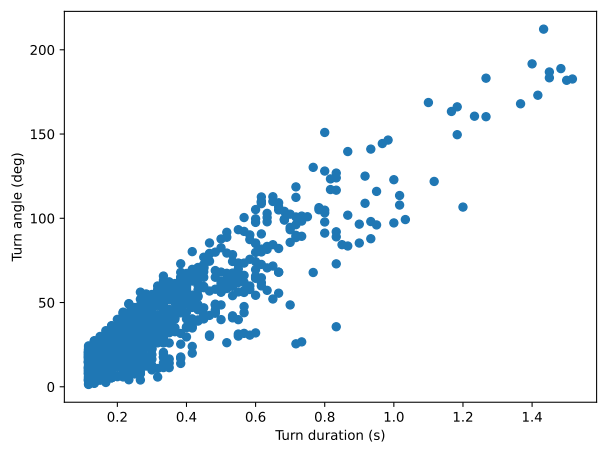 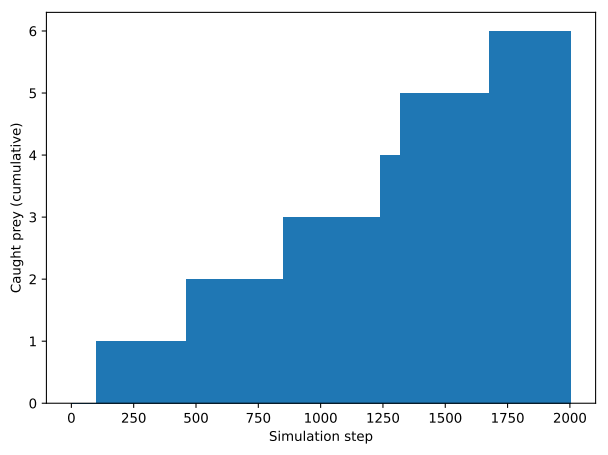 Attack most peripheral and avoid position
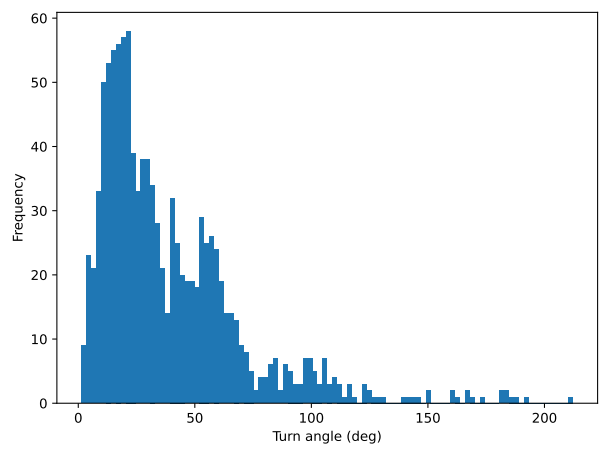 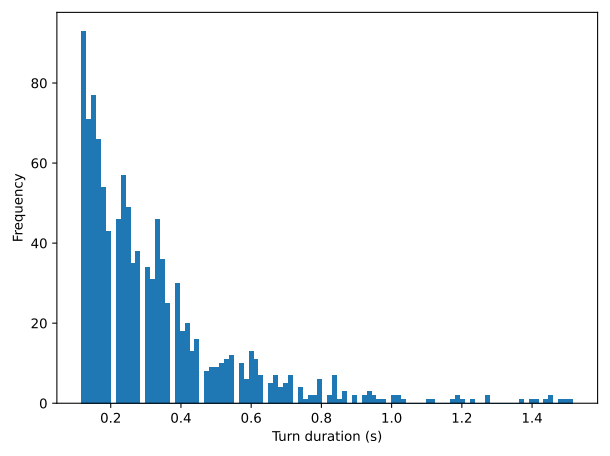 Biggest challenges
Scalable codebase (boids, behaviours)

Debuging

Toroidal coordinates

Predator vision
Starting from scratch
Simulation parameterization